Aprendiendo a usar AMPL-CPLEX
IN3701-Modelamiento y Optimización
Pablo Lemus, Víctor Bucarey
Introducción
Un problema de optimización está caracterizado por:
Variables de decisión
Función objetivo
Restricciones

Una solución al problema es una asignación de valores a las variables que satisface las restricciones y optimiza el valor de la función objetivo
¿Qué es AMPL?
AMPL es un Lenguaje de Modelamiento para Programación Matemática para problemas de optimización que simplifica la notación, formulación y su resolución
¿Qué es CPLEX?
CPLEX es un programa optimizador, que en palabras muy simples, toma problemas en algún lenguaje de programación matemática (Como OPL, ZIMPL o AMPL) y los resuelve, dado que cuenta con una variedad de algoritmos en su interior
¿Cómo instalar AMPL-CPLEX?
IN3701-Modelamiento y Optimización
Pablo Lemus, Víctor Bucarey
Instalar AMPL-CPLEX
Para instalar AMPL-CPLEX deben descargar desde https://conexo.dii.uchile.cl/CPlex/src los siguientes elementos (para windows):
ampl102.x86_win32_0.exe
cplex102.x86_win32.exe
ilm270-windows-setup.exe
Instalar AMPL-CPLEX
Luego se deben ejecutar los programas de instalación

Después hagan click en access.ilm y se abrirá una página. Copien el texto en un archivo txt y lo guardan como “access.ilm” (no olvidar las comillas)
Finalmente guarden este archivo en la dirección C:\ILOG\ILM
¿Cómo programar en AMPL-CPLEX?
IN3701-Modelamiento y Optimización
Pablo Lemus
Componentes de la programación
Modelo: Se escribe el modelo en un archivo de texto y se guarda como “______.mod” en el directorio C:\AMPL102
Data: Se escriben los datos en un archivo de texto y se guarda como “______.dat” en el directorio C:\AMPL102
Run: Se escriben los comandos en un archivo de texto y se guarda como “______.run” en el directorio C:\AMPL102
¡¡¡¡¡IMPORTANTE!!!!!
Cambiar la fecha del calendario del computador a alguna anterior al 11/10/2007 porque de lo contrario no funcionará el programa
¿Qué contiene el modelo?
IN3701-Modelamiento y Optimización
Pablo Lemus, Víctor Bucarey
Modelo
Conjuntos

Parámetros

Variables

Función objetivo

Restricciones
Conjuntos
Declaración de conjuntos:


Ejemplos de conjuntos:
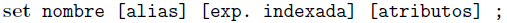 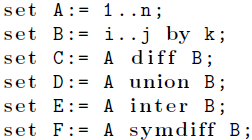 Parámetros
Declaración de Parámetros:

Tipos de parámetros:
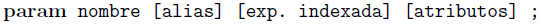 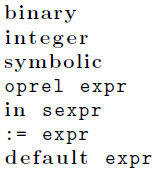 Variables
Declaración de variables:

Tipos de variables:
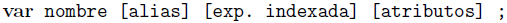 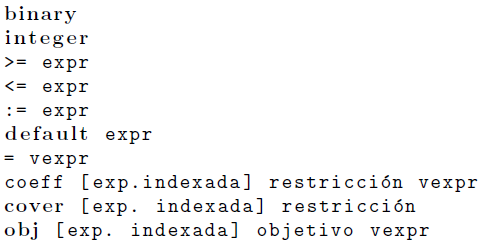 Función objetivo
Declaración de función objetivo:
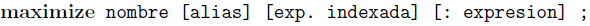 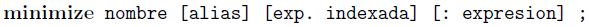 Restricciones
Declaración de restricciones:


Tipos de restricciones:




¡¡¡Cada restricción lleva un nombre único!!!
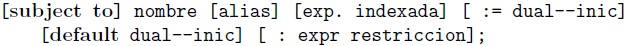 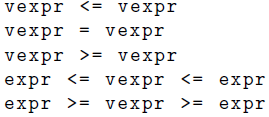 Operadores aritméticos
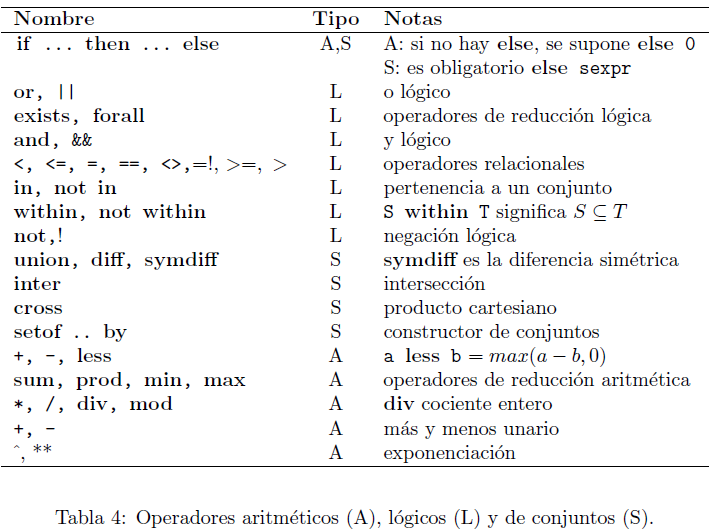 ¿Qué contienen los datos?
IN3701-Modelamiento y Optimización
Pablo Lemus, Víctor Bucarey
Datos
Conjuntos

Parámetros


Como su nombre lo dice, aquí se ingresan los datos para resolver el problema
Conjuntos
Conjuntos unidimensionales:
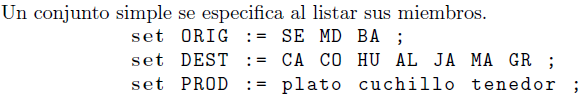 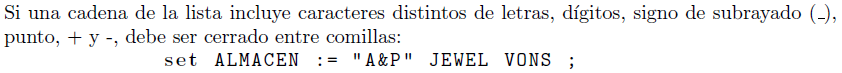 Conjuntos
Conjuntos bidimensionales (hay varias formas):






También hay conjuntos multidimensionales
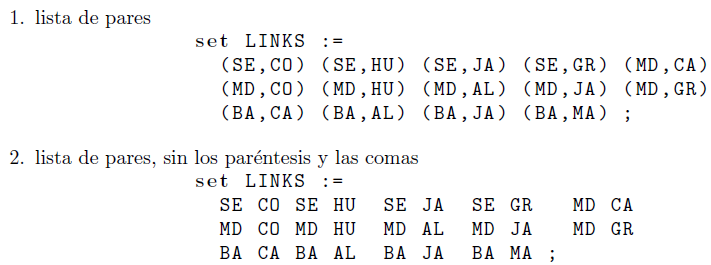 Parámetros
Si en el modelo teníamos lo siguiente:


Debemos completarlo en la data (por ejemplo):
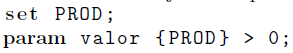 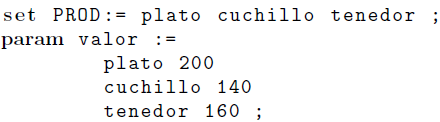 Parámetros
También hay parámetros bidimensionales y multidimensionales, dependiendo de cómo se declararon en el modelo:
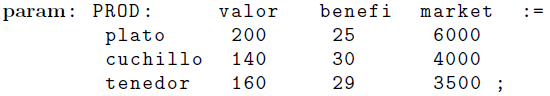 ¿Cómo ingresar el modelo y los datos a AMPL?
IN3701-Modelamiento y Optimización
Pablo Lemus, Víctor Bucarey
Archivo .run
Debemos considerar que antes de ingresar los comandos al archivo .run el modelo y los datos deben estar en el mismo directorio.

Se exige que esté dentro de la carpeta AMPL102 pero pueden estar dentro de alguna subcarpeta.
Dentro de la carpeta AMPL102
Se debe escribir en el archivo.run: 
model  ____.mod;
data ____.dat;”
En este ejemplo el modelo se llama TSP
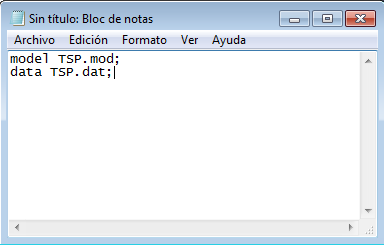 Dentro de una subcarpeta
Se debe escribir en el archivo.run:
“model carpeta1\carpeta2\...\carpetan\___.mod;”
“data carpeta1\carpeta2\...\carpetan\___.dat;”
En este ejemplo el modelo se llama multmip3
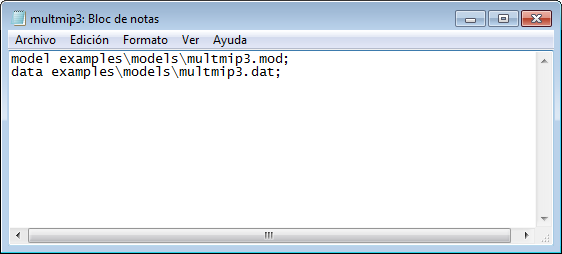 ¿Cómo resolver el problema con el optimizador CPLEX?
IN3701-Modelamiento y Optimización
Pablo Lemus, Víctor Bucarey
CPLEX
Escribir a continuación en el archivo.run:
option cplex solver;
solve;
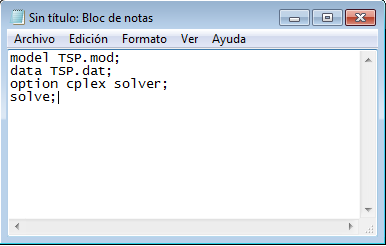 ¿Cómo obtener los resultados?
IN3701-Modelamiento y Optimización
Pablo Lemus, Víctor Bucarey
Resultados
Siguiendo en el mismo archivo.run escribir display (nombre_variable); para obtener los valores de la variable que pides
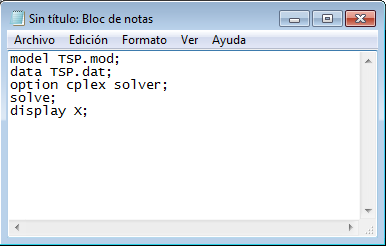 ¿Cómo ingresarle opciones a CPLEX?
IN3701-Modelamiento y Optimización
Pablo Lemus, Víctor Bucarey
Opciones de CPLEX
Después de ingresar el optimizador CPLEX a AMPL en el “archivo.run” se pueden ingresar opciones del optimizador (los cuales se encuentran en los manuales) ya sea como para determinar gap de detención, que muestre las iteraciones de Branch & Bound, tiempo de detención, etc.
Ejemplo Multmip3
Usaremos las siguientes opciones:
Mipdisplay 2: para apreciar las iteraciones de B&B y el GAP alcanzado
Mipinterval 1: para observarlas iteraciones de a una (si fuera un valor n serían de a n nodos del B&B)
Mipgap 0,01: para detener el optimizador con un gap de un 1%
Recordar que estas condiciones se ingresan después de llamar a CPLEX de la siguiente forma: option cplex_options ‘(opciones cplex)’; en el archivo.run
Ejemplo Multmip3
Luego ingresar “solve;”
Así se verá en la pantalla
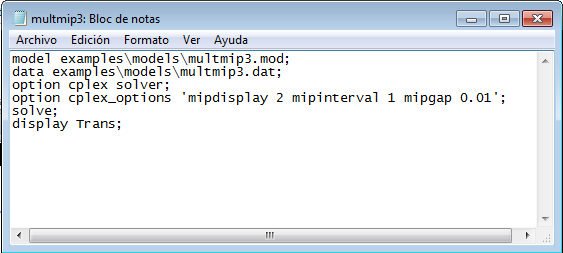 ¿Cómo abrir AMPL?
IN3701-Modelamiento y Optimización
Pablo Lemus, Víctor Bucarey
Abrir AMPL
Diríjanse al menú de inicio de windows, y en el buscador de programas y archivos escriban “CMD” y tecleen Enter
Aparecerá algo parecido en su pantalla:
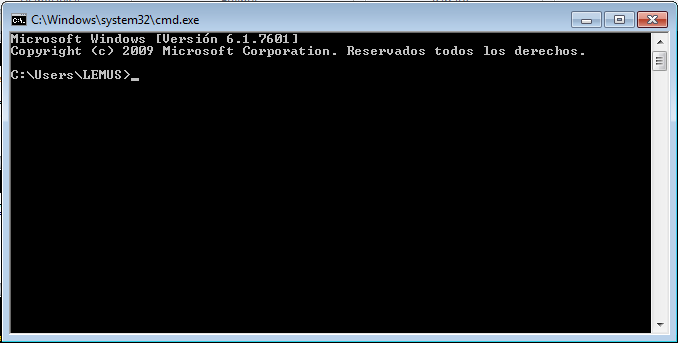 Abrir AMPL
Tecleen “cd..” y tecleen Enter hasta que el directorio que aparezca en la pantalla sea “C:\”

Luego tecleen “cd AMPL102” y tecleen Enter
Abrir AMPL
Llegarán a lo siguiente:
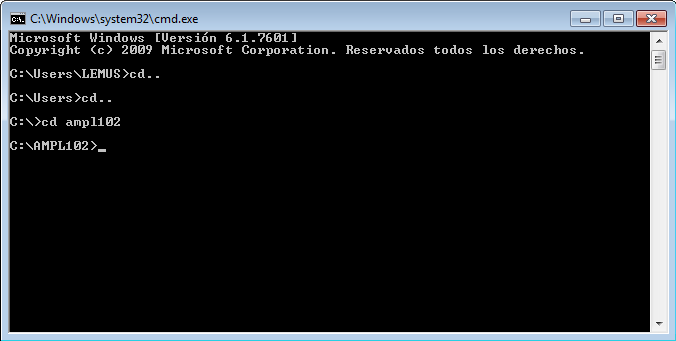 ¿Cómo resolver el problema?
IN3701-Modelamiento y Optimización
Pablo Lemus, Víctor Bucarey
Ejecutar AMPL-CPLEX
Dado que están listos nuestros archivos .mod, .dat y .run, hacemos que AMPL lo resuelva.

Aquí utilizaremos 3 comandos claves de windows:
“<“ : Con esto el programa a la izquierda del comando leerá el documento que está a la derecha
Ejecutar AMPL-CPLEX
Siguientes comandos:
“>” : Con esto, podemos exportar todo lo que ocurra (y que solicitamos con el archivo.run) a algún archivo (por ejemplo formato .txt o .xls) que no necesariamente tiene que estar creado ya que si es el caso lo crea en el directorio que se está utilizando.
“>>” : Al igual que el anterior exporta lo que ocurre, pero a continuación de lo que ya existía (sin borrar lo anterior)
Ejecutar AMPL-CPLEX
Para esto escribimos en el comando lo siguiente:
ampl.exe < “archivo.run” > “solucion.txt”

Con esto AMPL leerá el archivo “archivo.run” y lo escribirá en el documento “solucion.txt”
Ejemplo multmip3
Siguiendo con el ejemplo multmip3 lo resolveremos:
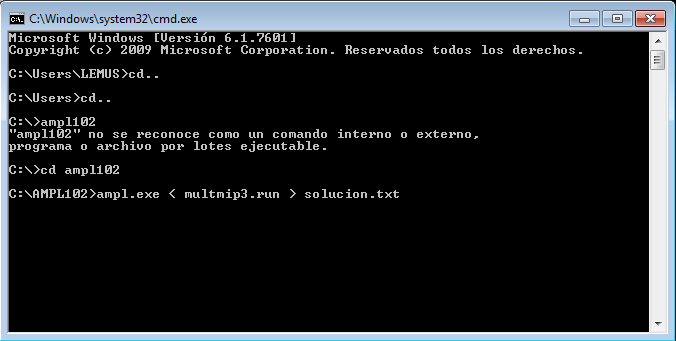 Ejemplo multmip3
Cuando termine de resolver el problema aparecerá lo siguiente:
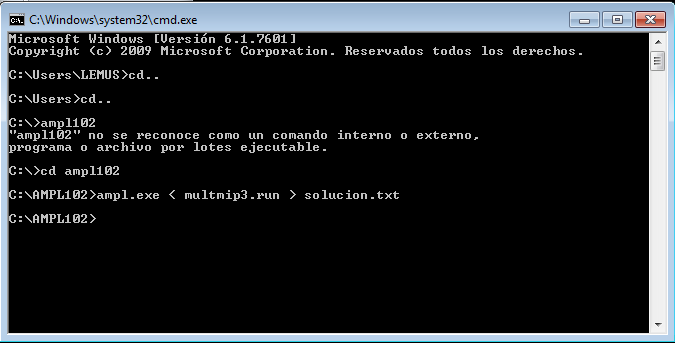 Ejemplo multmip3
Pero si vemos el archivo solucion.txt vemos lo siguiente:
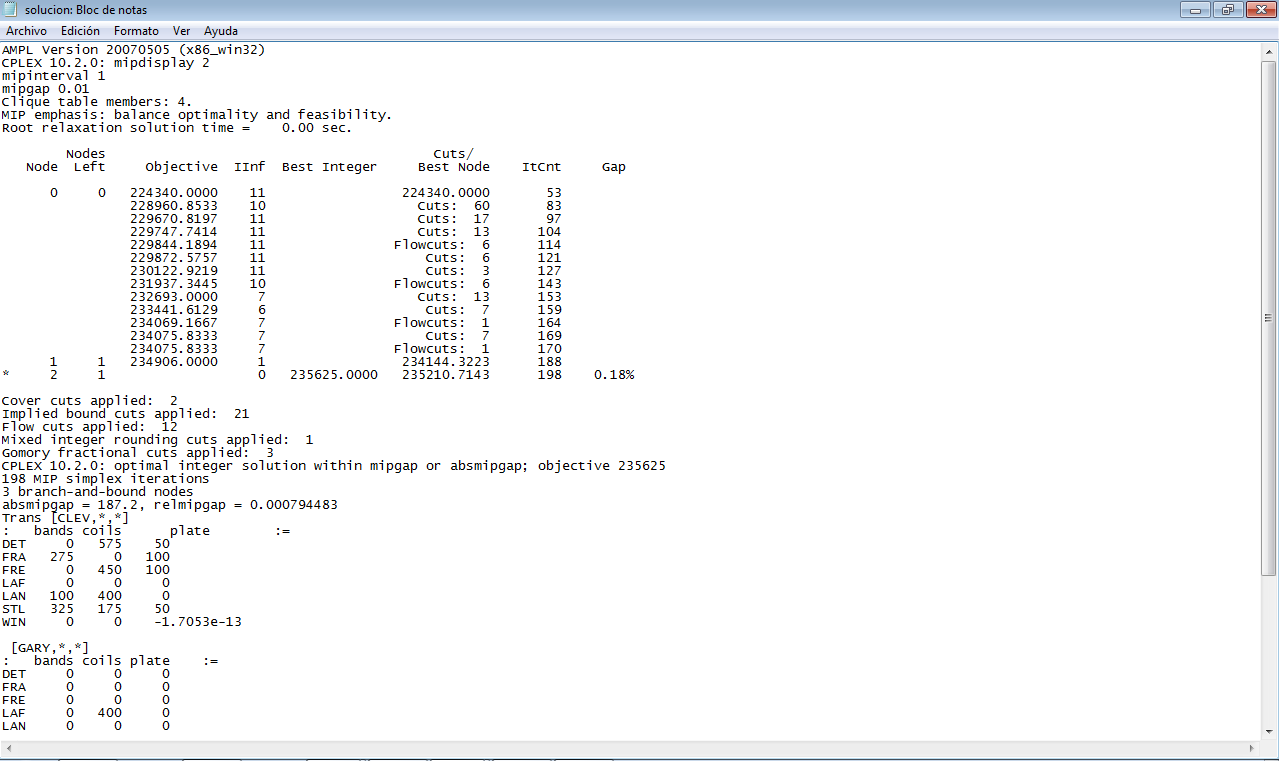 Otros comandos de Windows
IN3701-Modelamiento y Optimización
Pablo Lemus, Víctor Bucarey
Otros comandos:
IF : Realiza una operación respetando una condición:
IF (o IF NOT) + “condición” + then + comandos
FOR: Itera mientras se mantenga una condición:
FOR {condición } { comandos}
Print y printf: Para escribir e imprimir en un documento lo que quieran:
Ver http://www.eio.uva.es/~laguna/ioampl/AMPL-Notas-1.pdf para ejemplos prácticos
Otros comandos
Existen muchos comandos de windows que podrían ser utilizados, así que si quieren pueden buscar más en internet.

Al menos con los mostrados se pueden hacer muchas cosas.
Ejemplo Ilustrativo
IN3701-Modelamiento y Optimización
Pablo Lemus, Víctor Bucarey
Ejemplo Ilustrativo
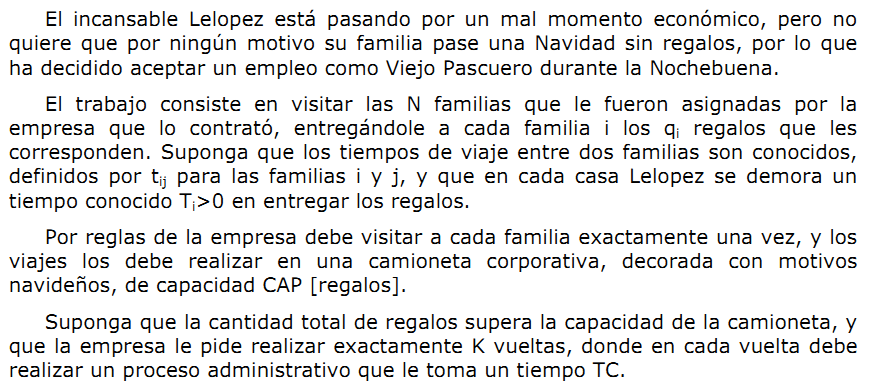 Ejemplo Ilustrativo
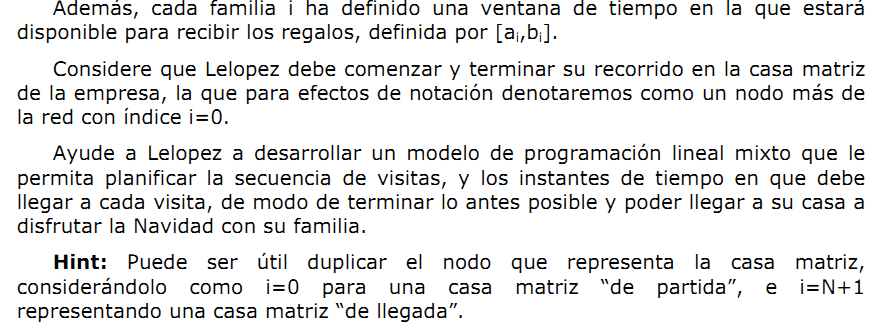 Modelamiento
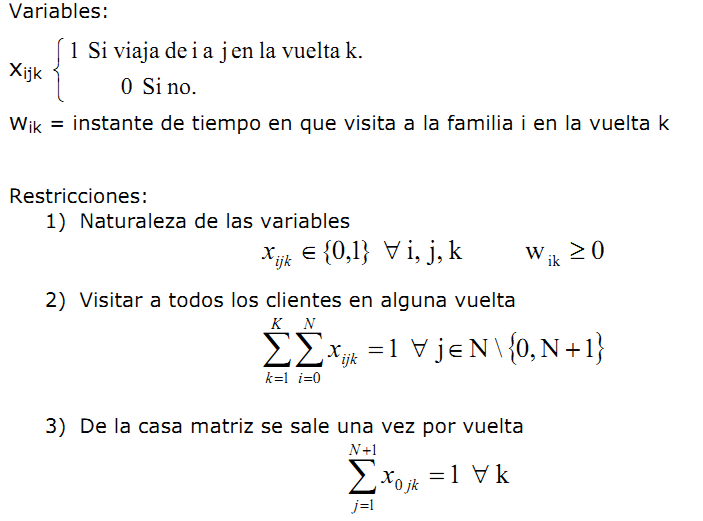 Modelamiento
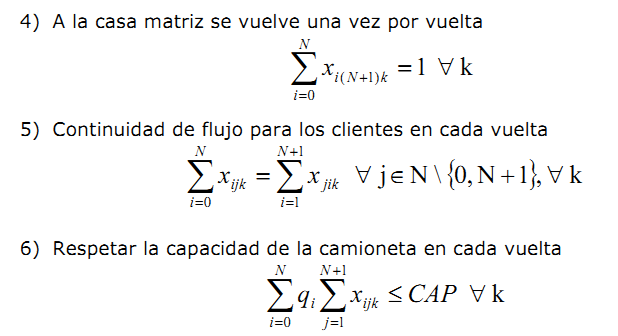 Modelamiento
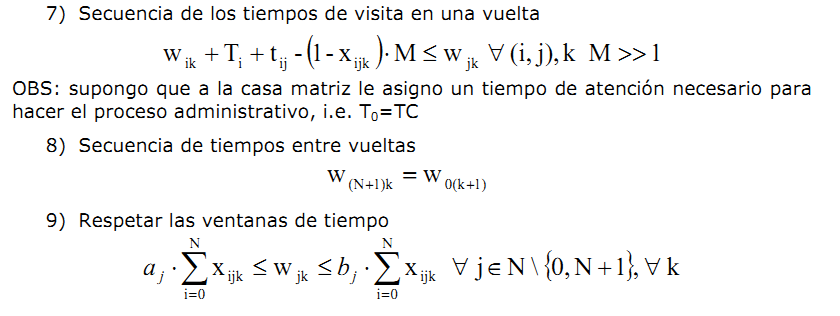 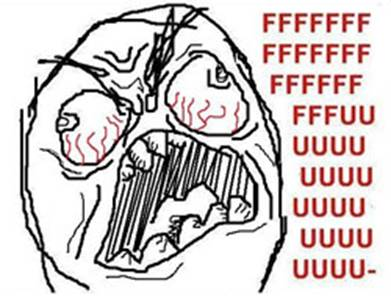 Modelamiento
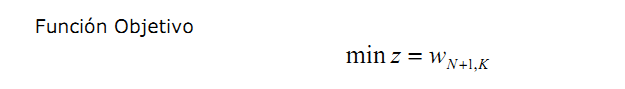 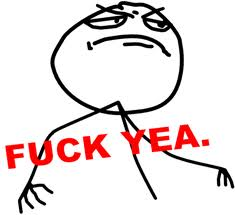 Documentos ejemplo ilustrativo
Se encuentran subidos como ejemplo.mod y ejemplo.dat
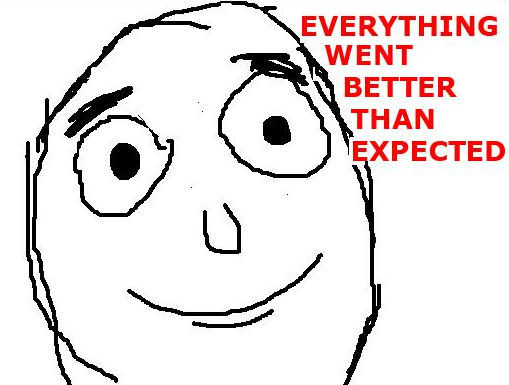 Suerte con su tarea
IN3701-Modelamiento y Optimización
Pablo Lemus, Víctor Bucarey